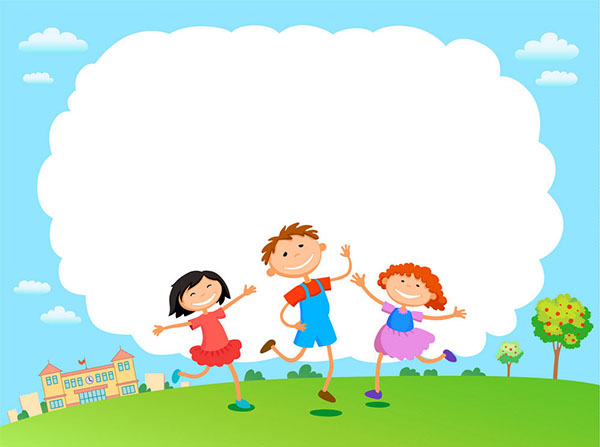 CHÀO MỪNG CÁC CON 
ĐẾN VỚI TIẾT TỰ NHIÊN VÀ XÃ HỘI LỚP 2
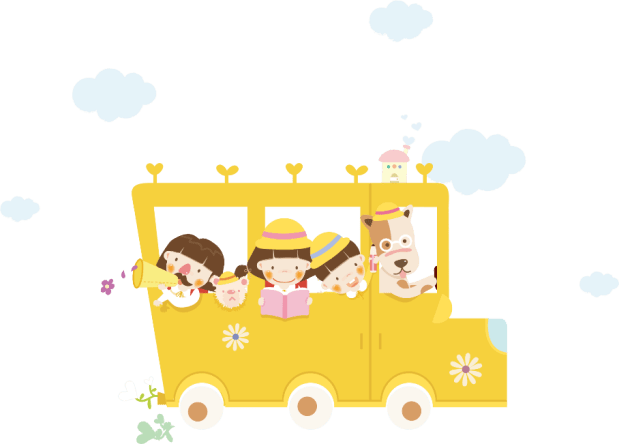 Ôn tập và đánh giá
Chủ đề cộng đồng địa phương (tiết 1)
Bài
Yêu cầu cần đạt
- Hệ thống lại những kiến thức đã học về chủ đề Cộng đồng địa phương.
*Phát triển năng lực và phẩm chất:
- Biết sử dụng kiến thức đã học vào cuộc sống hàng ngày.
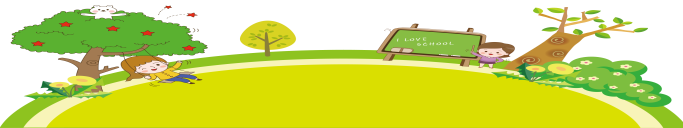 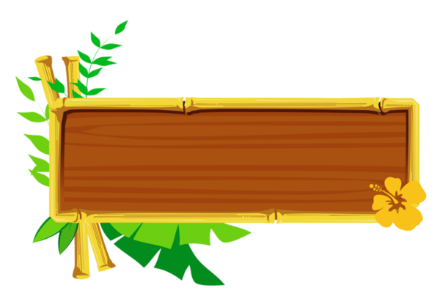 Khởi động
Trò chơi: Đoán tên đường
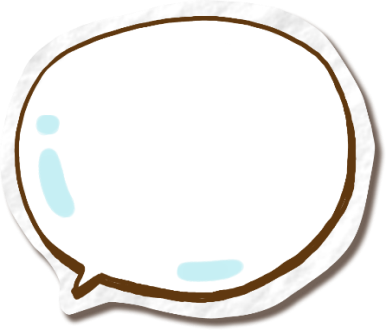 Đường gì mà có đường ray
Xình xịch tàu chạy đêm ngày bạn ơi?
?
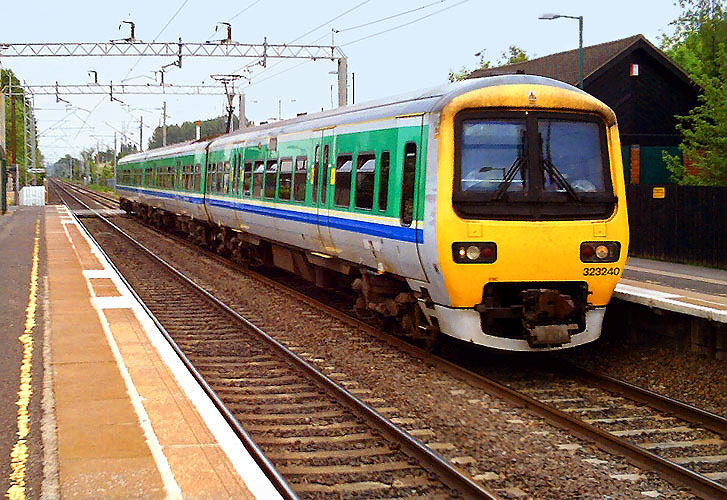 Đường sắt
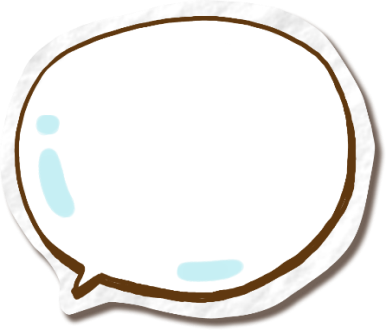 Đường gì ở tít trên cao
Máy bay lên tận “vì sao” đường gì?
?
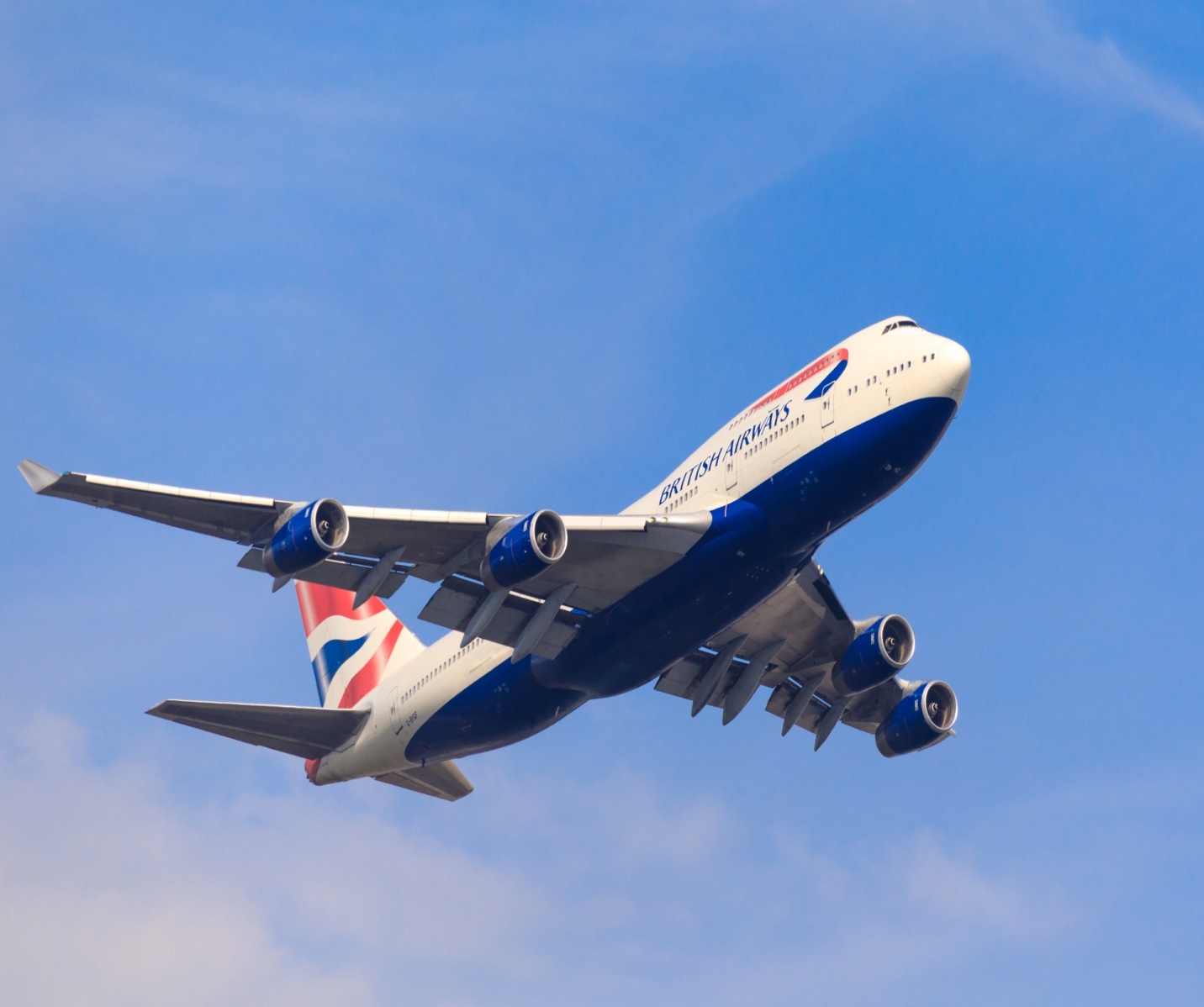 Đường hàng không
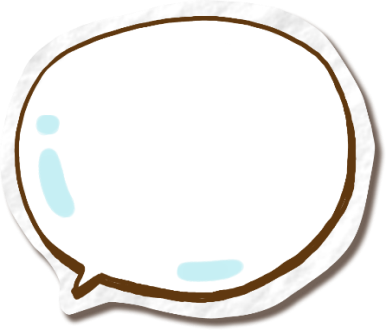 Đường gì mà có nhiều xe
Ngược xuôi lại có vỉa hè bạn ơi?
?
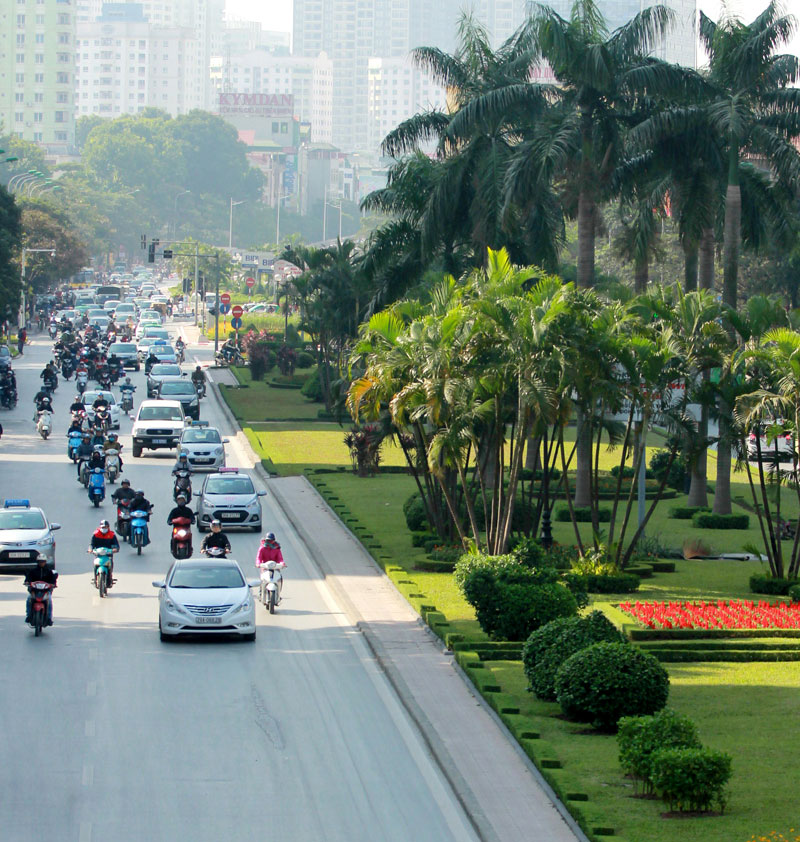 Đường bộ
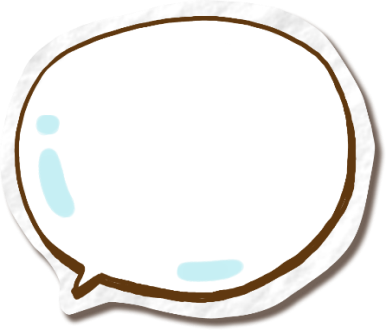 Đường gì tàu chạy sóng xô
Mênh mông xa tít không bờ bạn ơi?
?
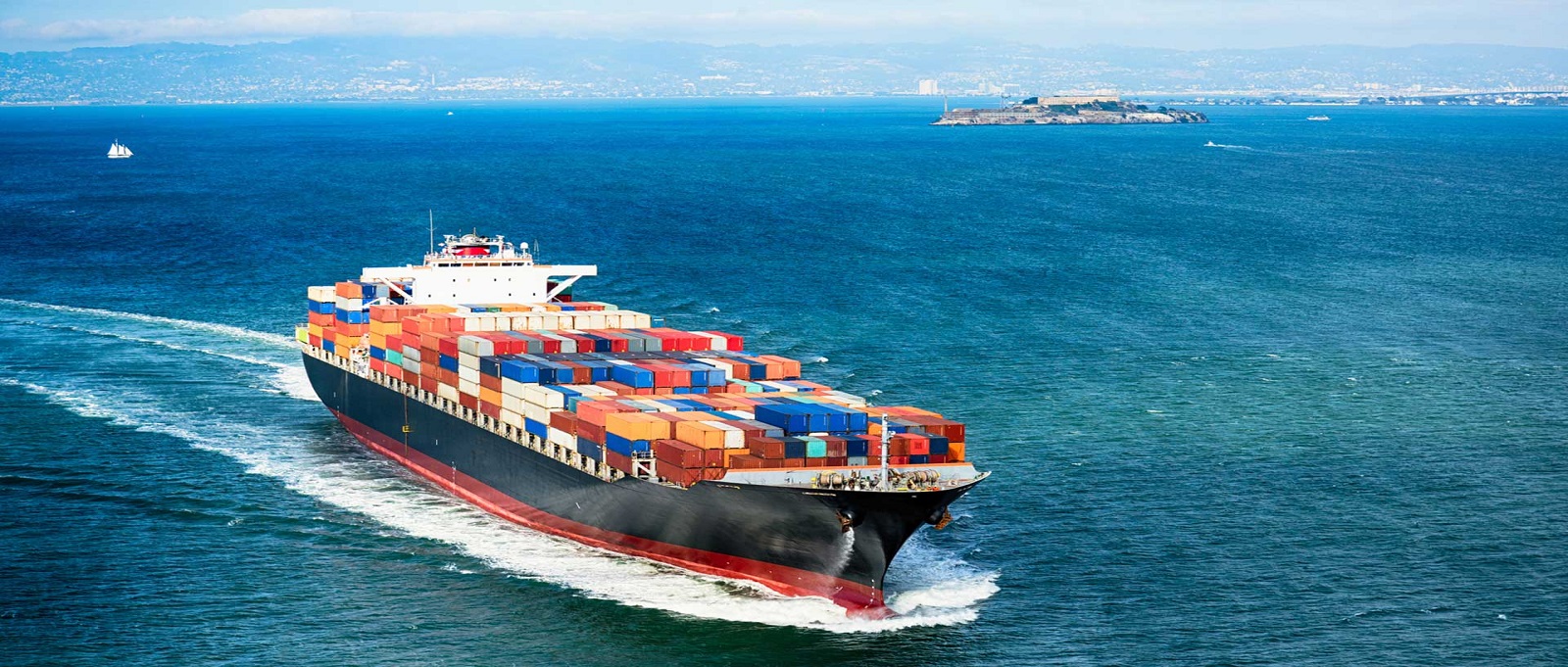 Đường biển
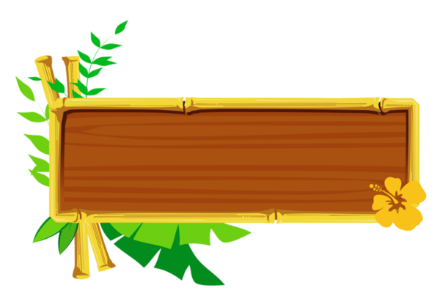 Luyện tập, thực hành
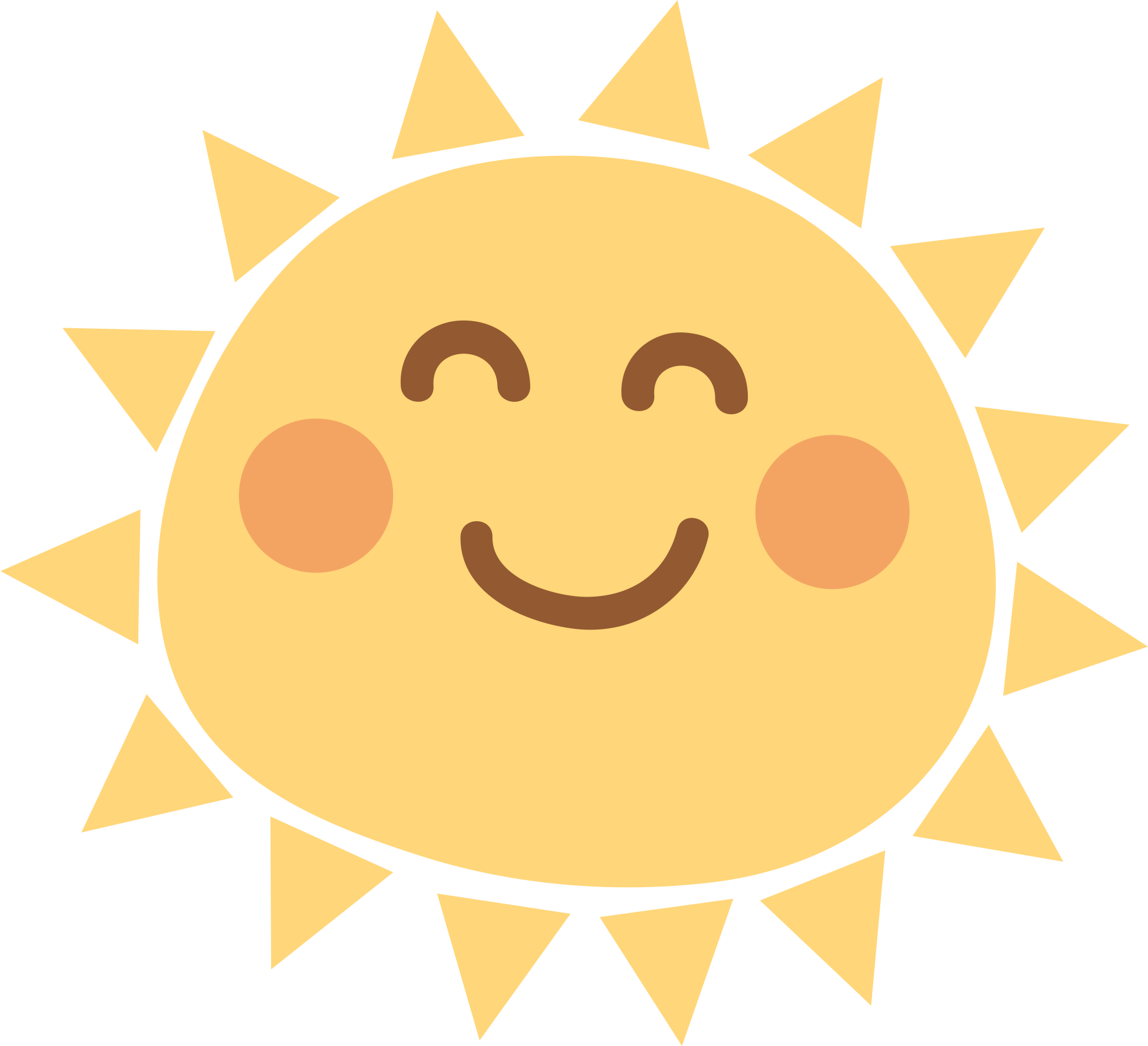 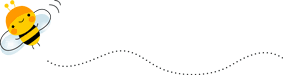 Em đã học được những gì về chủ đề Cộng đồng địa phương?
1
Giới thiệu về hoạt động giao thông và hoạt động mua, bán hàng hóa ở địa phương em theo gợi ý dưới đây và chia sẻ với các bạn.
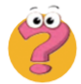 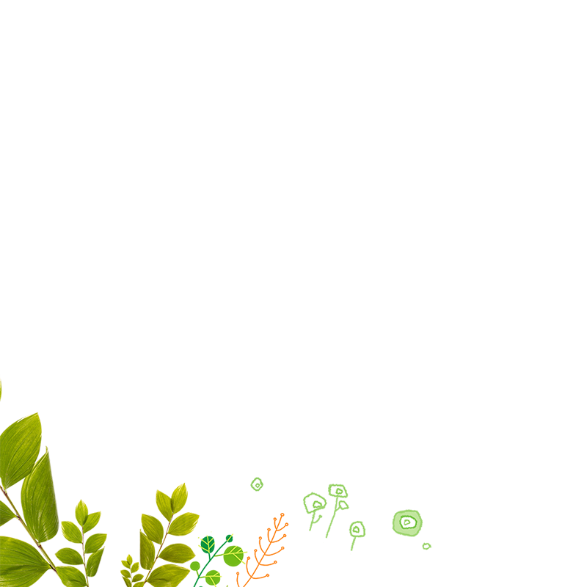 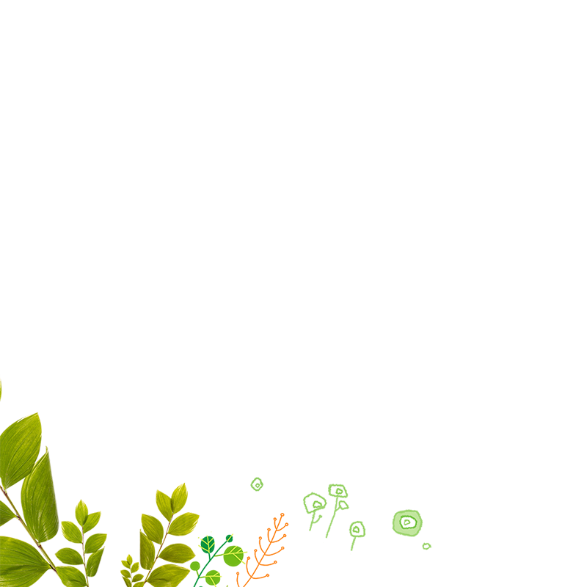 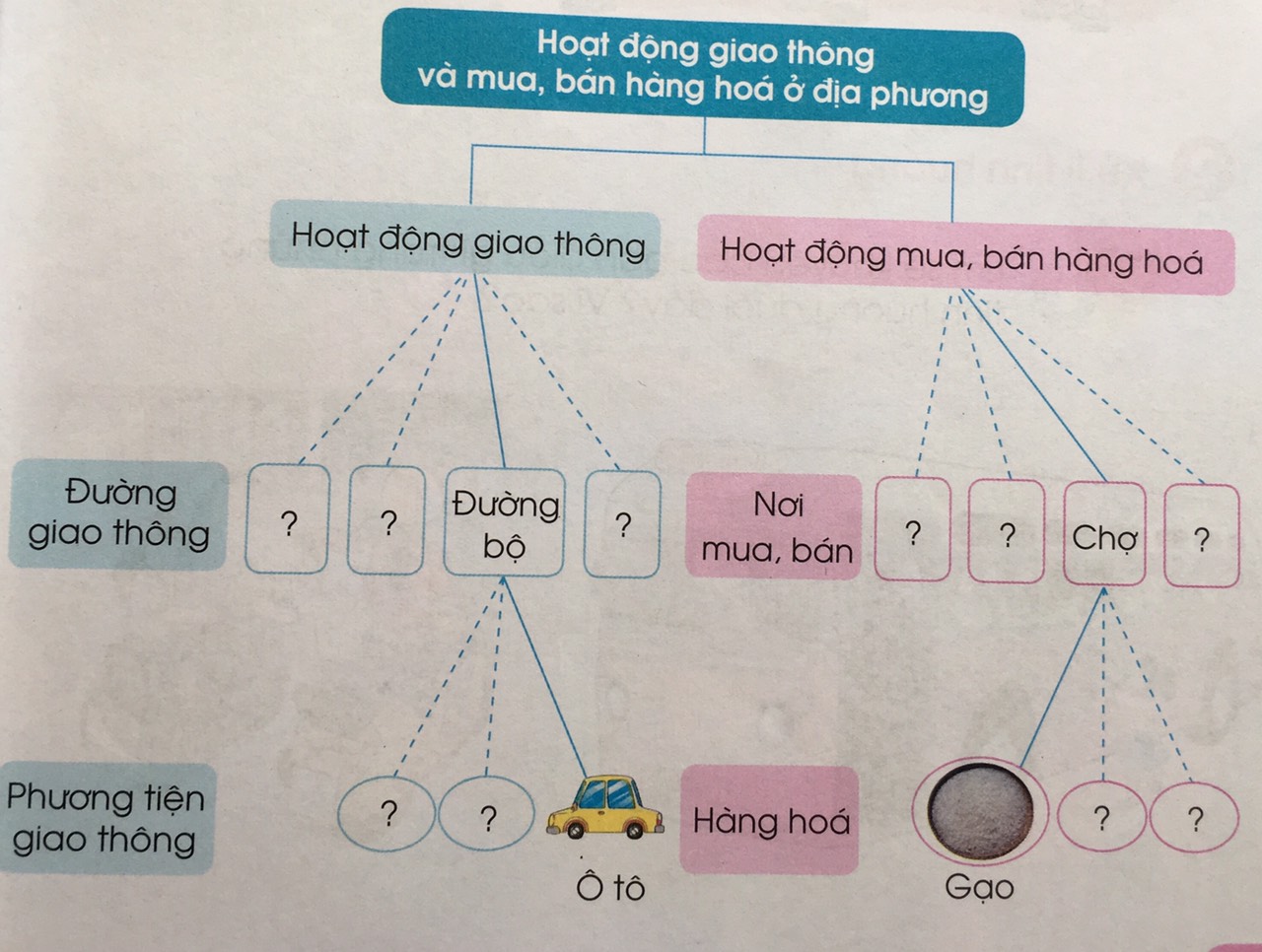 Hoạt động giao thông
Đường 
giao thông
Đường 
bộ
Đường 
hàng không
Đường thuỷ
Đường sắt
Phương tiện 
giao thông
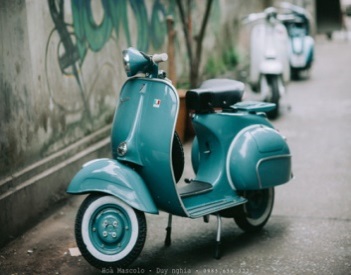 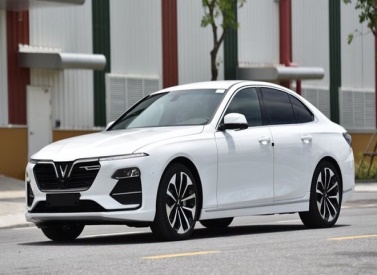 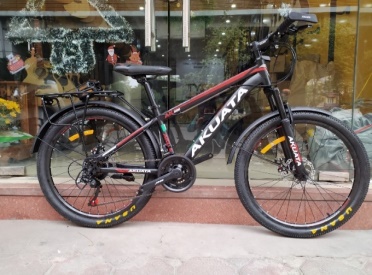 Xe đạp
Xe máy
Ô tô
Hoạt động mua, bán hàng hoá
Chợ
Trung tâm thương mại
Nơi 
mua, bán
Siêu thị
Cửa hàng
Hàng hoá
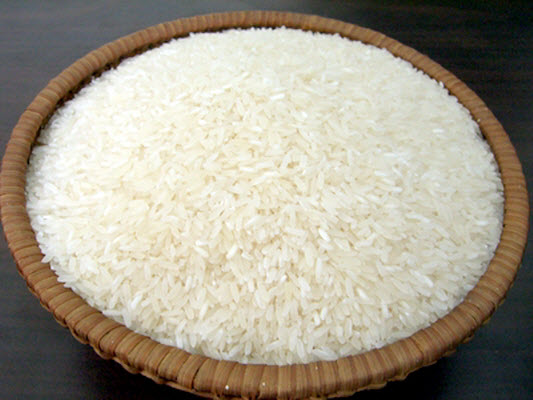 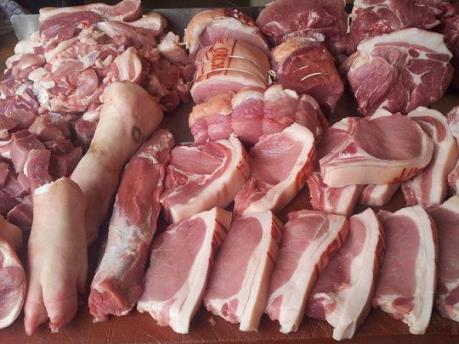 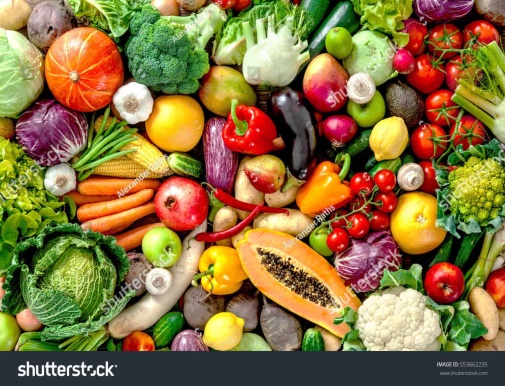 Rau củ
Thịt lợn
Gạo
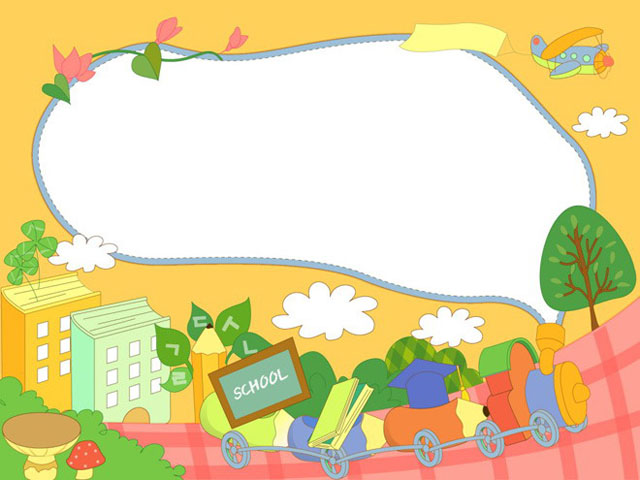 Chào các con. 
Chúc các con học tập tốt!